IS Obstetrics and gynecology right for me
Obstetrics and gynecology
Obstetrics and gynecology
REWARDING AND GRATIFYING
HEALTH CARE FOR WOMEN 
COMPLETE LIFE CYCLE
PREVENTION
DIAGNOSIS 
TREATMENT
OB/GYN
PRIMARY CARE
SURGICAL
REPRODUCTIVE HEALTH CARE
HISTORY
PUERPERAL FEVER
POSTPARTUM HEMORRHAGE
PREGNANCY INDUCED HYPERTENSION
PAP SMEAR
DES
DELIVERY
OPERATIVE VAGINAL DELIVERY
CESAREAN SECTION
RESIDENCY TRAINING
FOUR YEARS
OBSTETRICS
GYNECOLOGY
GYN ONC
REI
MFM
UROGYN
OTHERS: Primary care, ER, U/S, Minimally invasive surgery, family planning
FELLOWSHIP TRAINING: 3 YEARS TRAINING IN SUB-SPECIALTY
Competitiveness
Moderately competitive (AAMC)
AAMC Charting outcomes in the match
WORK HOURS
Private Practice
41 to 60 hours per week
Similar to other specialties
Flexibility 
Depends # partners
Nature of practice
Allows time for personal life and Family
Examples: day off each week, job sharing, part-time, hospitalist, ambulatory care only, gyn only, military, PHS, administrative or academic roles.
Gender Make UP
Fake News:
Female patients may not want to see male ob-gyn
Male students not welcome or viable candidates for residency or practice.
True News:
Majority women want(1):
Knowledgeable
Skilled 
Communication skills
Males(2)
No difficulty finding jobs
Earning power still favors males.
Med Econ survey
CREOG surveys
LIABILITY CONCERNS
ALL PHYSICIANS
7.4% face malpractice claims annually
Psychiatry 2.6%
Neurosurgery 19.1%
Ob/Gyns 11%
Ob/Gyn 7th highest out of 24 specialties
Programs to curtail impact
Birth injury funds
Caps on claims 
Expert witness panels
Types of Practice Settings
Range
Clinical
Academic
Research
ACOG Socioeconomic survey of Fellows
Practice settings
Solo Practice
Probably more senior physicians
Limited approach for new residency grads
Single-specialty group
Most new graduates join
Find career
Better work-life balance
Practice Settings
General Ob-Gyn
Consultant
Primary care physician
Probably no average day; depends:
Number of partners
Nature of practice 
41 to 60 hours/week & 50-99 patient contacts (80% clinic & 20% hospital)
47 weeks/year devote to practice
2-3 evenings/month: med Soc, committees, med-related activities
Practice settings
General Ob-Gyn
Many are clinical faculty
Personal enrichment 
Private practice
Widest latitude lifestyle or practic model 
Satisfaction index:
Long-term relationships patients
Practice preventive medicine
Challenge diversity of health care over wide spectrum
Practice SettingsHMO
Prepaid Managed Care plans 
HMOs and Preferred provider organizations (PPO)
HMO: system provide comprehensive health care to voluntarily enrolled consumer at fixed premium
PPOs: 
offer discounted flat rates or specific charges to a company or group
Company sends patients to PPO
Physician
No longer sole decision maker health care provision
Accept PPO or HMO patients in private practice
Join as salaried position.
Practice SettingsHospital Employed
Ob-gyn hospitalist
Manage continuum of care in hospital
Laborist
Care laboring patients and cover emergencies
Advantages:
Flexible and predictable work schedule
Guaranteed time off
Liability premium coverage
Decreased pressure of running private office
Practice SettingsAcademics
9% of board-certified Ob/Gyns. 
Responsibilities
Teaching: Medical students, GME, CME
Direct patient care
Research and administrative duties
Unique discipline
Financial rewards tend to be less (but better) 
Thrives on strong teamwork 
Commitment to common good.
Practice SettingsPublic Health
Patient is the community: towns, states, global
Examples:
STI
PAP screening
Family planning
Ob/Gyn leading role preventive med and public health
Practice Settings
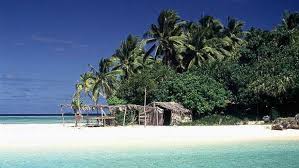 OB/Gyn
Society
Involved specialty
Socially exciting specialty
Must feel comfortable discussing sensitive topics
Make timely clinical decisions
ACOGwww.acog.org
STUDENT MEMBERSHIP: complimentary
Benefits include:
Access to the "member" side of ACOG's Web sitewww.acog.org
Access to the Resource Center, ACOG's library, for research documents, etc.
Selected ACOG Patient Educational Pamphlets through membership dept.
ACOG Medical Student Facebook page
ACOG Rounds Newsletter
Low registration fee ($25.00) for medical student events at the Annual Meeting - *New* Step Up to Residency Program for 3rd & 4th year students only, John M. Gibbons Medical Student Lecture, Medical Student Reception, OB-GYN Resident Fair, Medical Student Hands-On and CV prep Workshops. 
Member discounts on publications
Low registration fees at most Annual District Meetings (ADM)
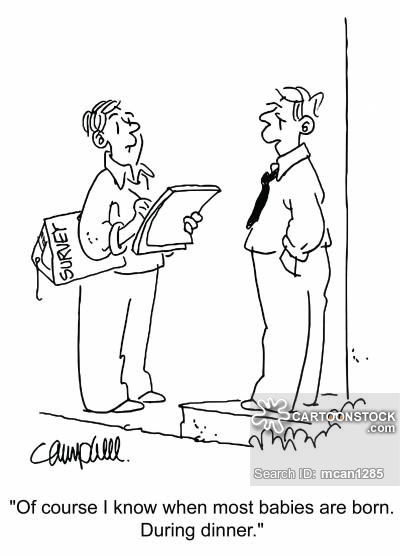